Unit 8  When is your birthday?
Section B  (2a～3b)
WWW.PPT818.COM
1．dear adj.亲爱的
置于通知或信函中的称谓前，以示礼貌。dear也多用于亲友间，表示深厚的感情。
2．We have some interesting and fun things for you this term.这学期我们有一些有趣、快乐的事情给你们。
(1)thing为名词，此处意为“事情”，还可意为“东西”，复数形式为things。
(2)for介词，意为“为了，替，给”。eg：
We have some books for you.我们有些书给你。
(3)this term这个学期
5．重点短语：
soccer game 足球赛
have a book sale 书籍大甩卖
Sports Day 体育节
have an art festival  举行一次艺术节
next month 下个月
in the afternoon 在下午
school trip  学校郊游
School Day 校庆日
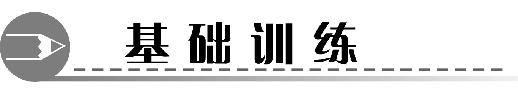 一、用所给单词的适当形式填空。
1．Come to our store. We have some _____(thing) for you at our store.
2．Look！These are his _______ (parent)．They are in their room.
3．We have a book ____(sell) in the school library.
4．This is ______(Grace) birthday party. Can you come to her party?
5．When ____ (be) their birthdays?
things
parents
sale
Grace's
are
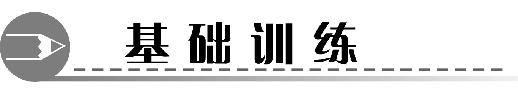 二、根据句意及汉语提示写单词。
6．Our art _______(节日) is next week.
7．Some good ______(东西) are on sale in the store.
8．Six __________(学生) are in the classroom.
9．Do you have a volleyball game this _____(学期)?
10．My father is very _____(忙碌的) now.
festival
things
students
term
busy
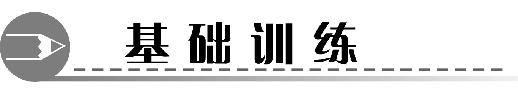 三、单项选择。
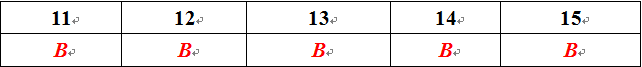 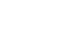 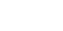 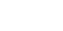 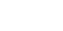 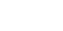 11.We have some nice food ______ you.
A．on　　B．for　　C．with　　D．in
12．Our school has a book sale ______ October 15th.
A．at  B．on  C．in  D．for
13．March is the third ______ of a year.
A．day  B．month
C．time  D．term
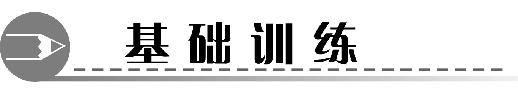 14．Mr.Miller is ______ now. Can you call him this evening?
A．tidy  B．busy
C．healthy  D．right
15．—Have a good time!
—______．
A．Thanks you  B．Thanks
C．You're welcome  D．Yes，please
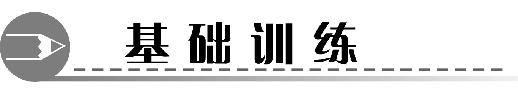 四、按要求完成句子。
16．We have a ping­pong game on July 7th.(改为一般疑问句)
_______ have a ping­pong game on July 7th?
17．Do you like playing computer games？(作肯定回答)
Yes，________．
18．I'm twelve．(对画线部分提问)
_________are you?
19．My birthday is on_October_9th．(对画线部分提问)
_________your birthday?
20．They want to watch a soccer game on TV.(改为否定句)
They __________to watch a soccer game on TV.
Do you
I/we do
How old
When is
don't want
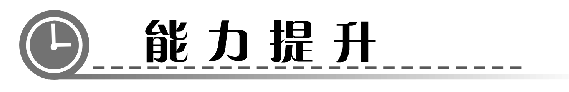 五、根据汉语完成句子。
21．你的校庆日是什么时候？
When is your___________?
22．简给我们安排了一些有趣又好玩的游戏。
Jane has some ____and _________________for us.
23．下个月，我们有一个艺术节。
____________，we have an ____________．
24．我们在十月有一个英语晚会。
We have __________________in October.
25．这真是一个繁忙的学期！祝你们玩得高兴！
This is a really __________！_______ a good time!
School Day
fun
interesting games
Next month
art festival
an English party
busy term
Have
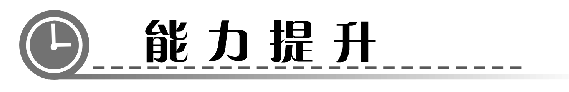 六、任务型阅读。
I am a girl.I'm 13 years old.My birthday is on April 21st.My sister is 15.Her birthday is on July 2nd.I like basketball and baseball.But my sister does not like them.She likes volleyball.Every year we have a lot of events(活动) in school.We have an art festival in March.We have the school trip in May.We have English parties in December… How happy we are!
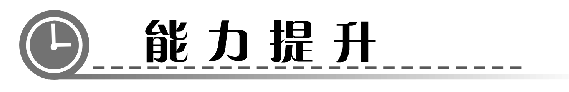 根据短文内容，回答下列问题。
26．When is the girl's birthday?
___________________
27．When is her sister's birthday?
___________________
28．When do they have their art festival?
___________
29．What sport does the girl like?
_____________________________
30．When do they have their English parties? 
________________
It's on April 21st.
It's on July 2nd.
In March.
She likes basketball and baseball.
In December.